VDI veiklos planavimas ir 
rizikų valdymas

LR vyriausiasis valstybinis darbo inspektorius Jonas Gricius
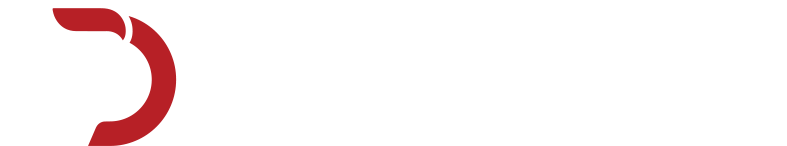 VDI:
Laida: „Ką žmonės dirba visą dieną?“ su aktoriumi Mantu Stonkumi apie tai, ką veikia Darbo inspekcija.

https://youtu.be/amHpJ_A8Llk

https://www.delfi.lt/video/laidos/ka-zmones-dirba/ka-zmones-dirba-visa-diena-stonkus-padejo-isspresti-darbo-ginca-tapo-prisiekusiuoju-94587597
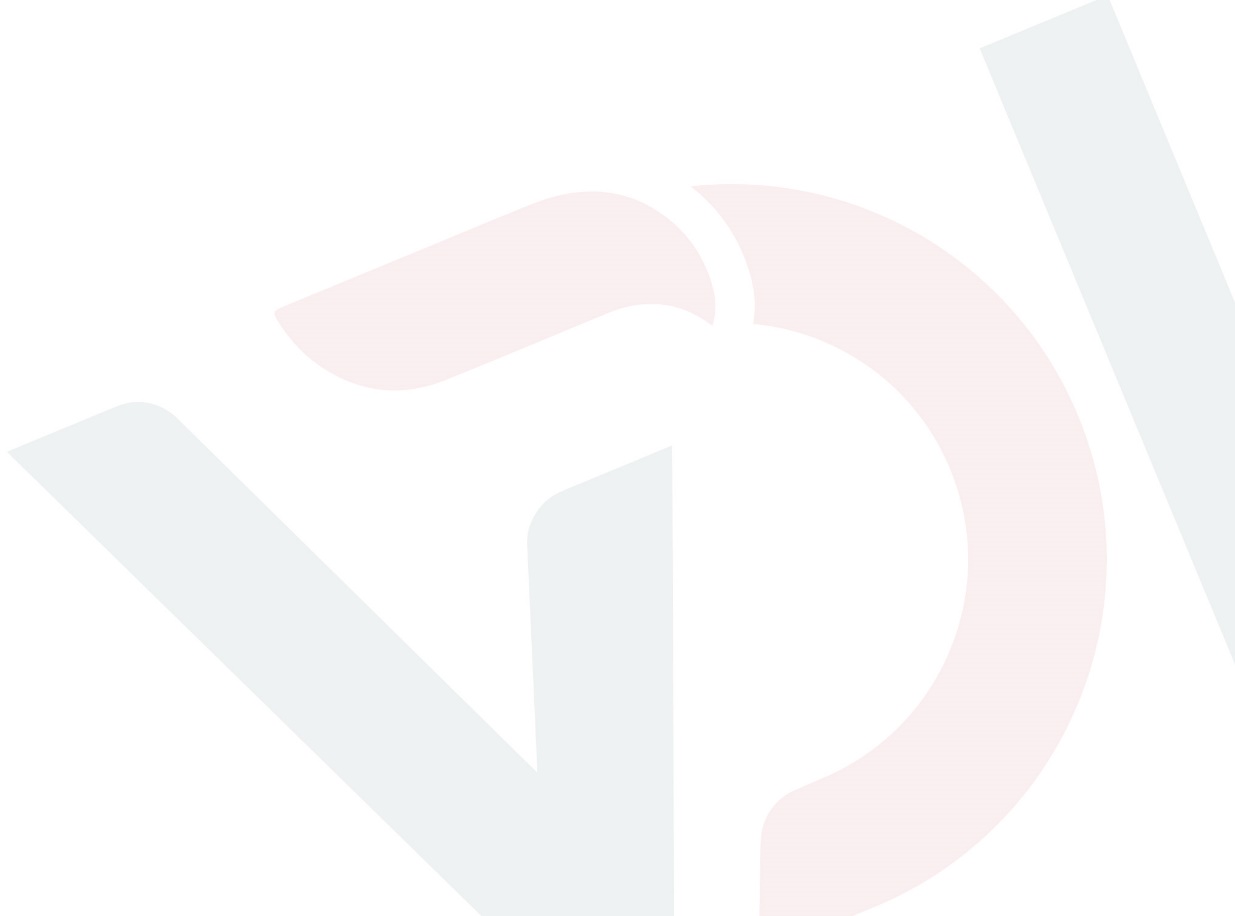 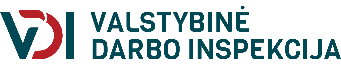 VDI:
Misija – saugoti darbuotojų sveikatą, gyvybę ir darbingumą, skatinant socialinį dialogą ir vykdant darbo įstatymų pažeidimų, nelaimingų atsitikimų darbe bei profesinių ligų prevenciją;

Vizija – būti patikimu partneriu;

Vertybės – pagarba, pasitikėjimas, atsakomybė, partnerystė.
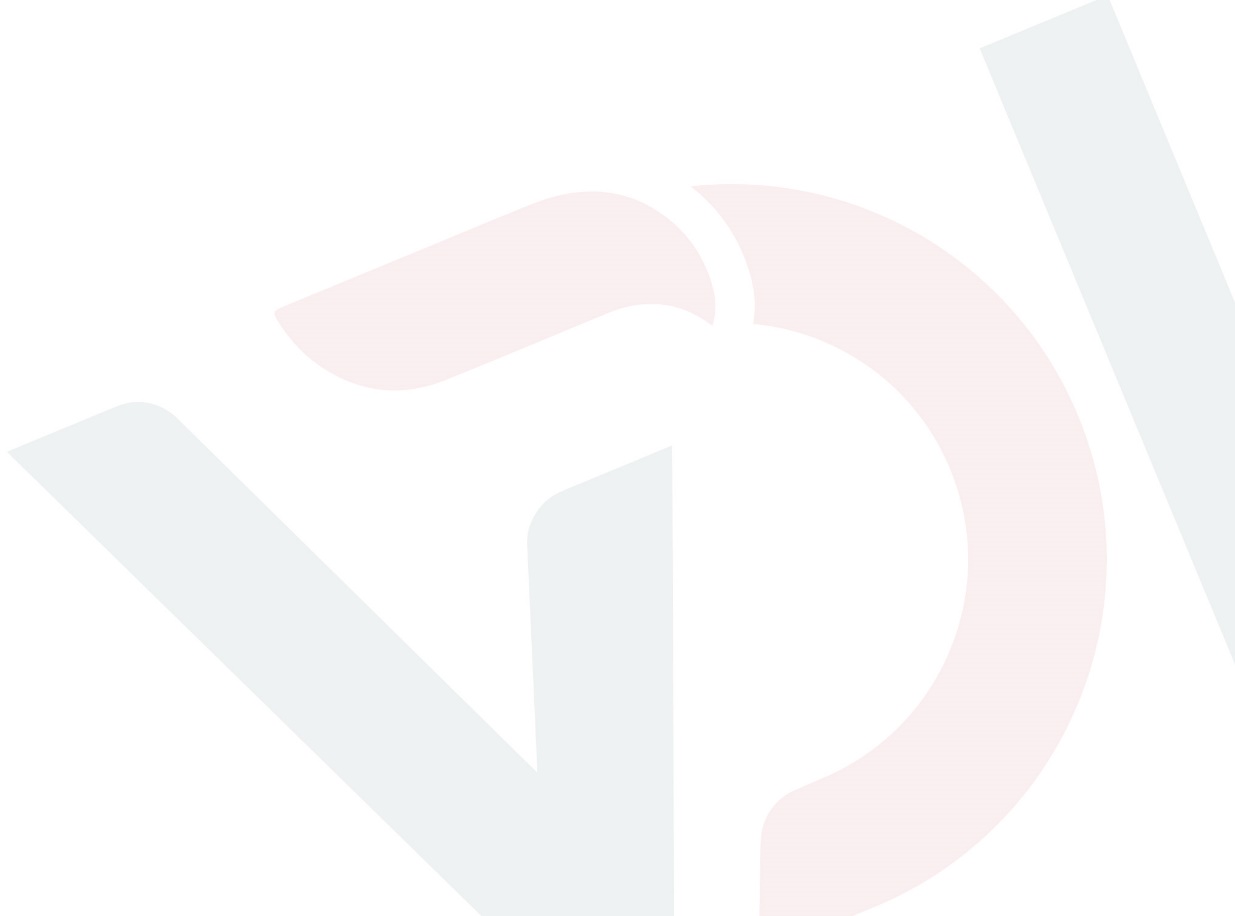 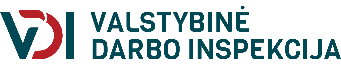 Pagrindiniai teisės aktai
Tarptautinės darbo organizacijos konvencija Nr. 81 „Dėl darbo inspekcijos pramonėje ir prekyboje“
 
Lietuvos Respublikos darbo kodeksas
 
Viešojo administravimo įstatymas
 
Darbuotojų saugos ir sveikatos įstatymas
 
Lietuvos Respublikos valstybinės darbo inspekcijos įstatymas
 
Potencialiai pavojingų įrenginių priežiūros įstatymas 
 
Kiti reglamentai, taisyklės ir pan.
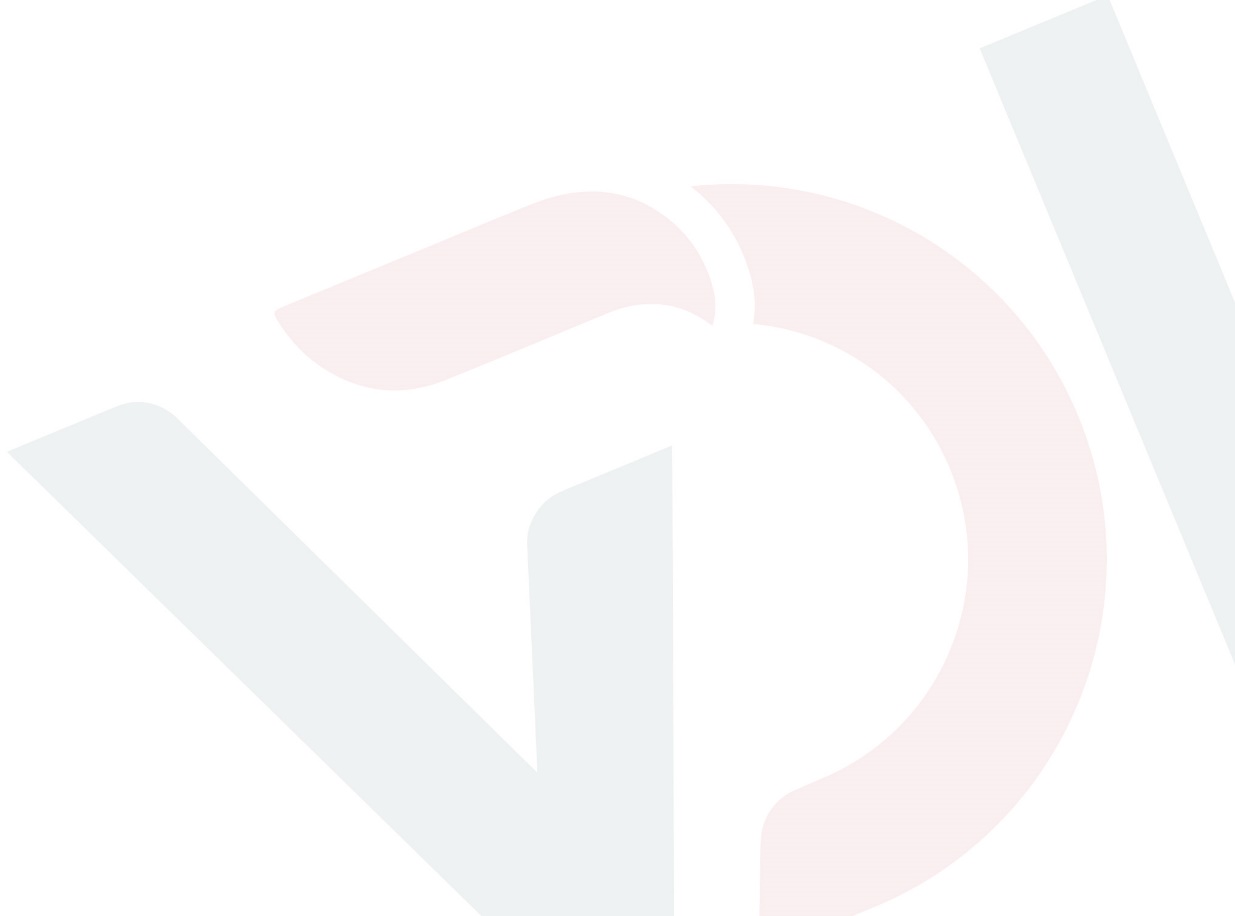 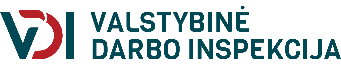 Kompetencija
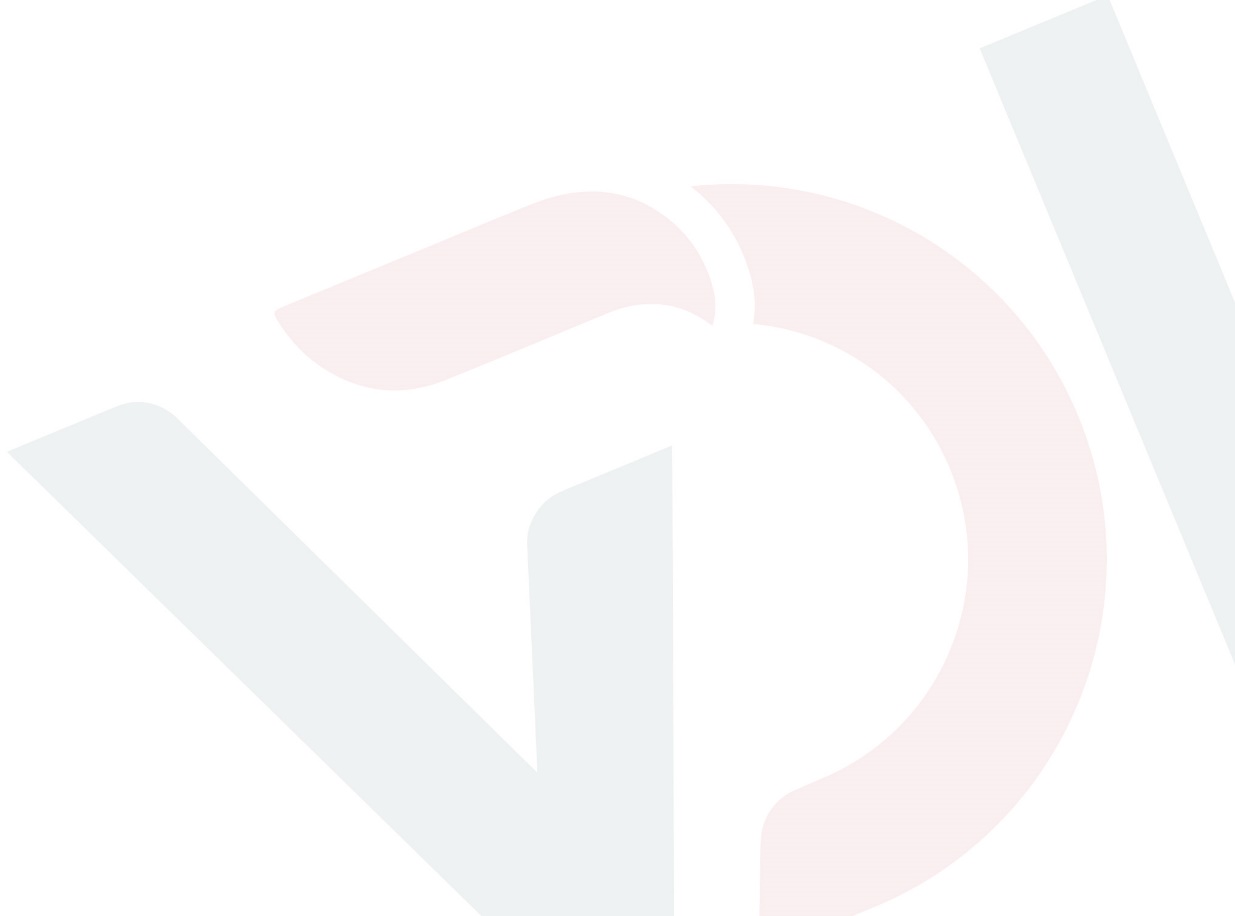 Nelaimingų atsitikimų darbe, profesinių ligų bei DSS ir darbo teisės aktų pažeidimų prevencija ir kontrolė
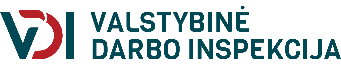 Pagrindinės sritys
Nelegalaus ir nedeklaruoto darbo, nedeklaruotos savarankiškos veiklos, taip pat užsieniečių įdarbinimo tvarkos bei jų apgyvendinimo sąlygų kontrolė; 
 
Darbo teisės aktų reikalavimų, įskaitant psichologinį smurtą darbe (nuo 2022-01-01), įgyvendinimo priežiūra;
 
Nelaimingų atsitikimų darbe ir profesinių ligų prevencija bei DSS reikalavimų įgyvendinimo, taip pat statybvietėse savarankiškai dirbančių asmenų saugaus darbo (nuo 2022-05-01) kontrolė;
 
Statybos sektoriuje dirbančių asmenų skaidrios/teisėtos veiklos kontrolė (nuo 2022-04-01);
 
Potencialiai pavojingų įrenginių priežiūros stebėjimas;
 
Individualūs ir kolektyviniai darbo ginčai
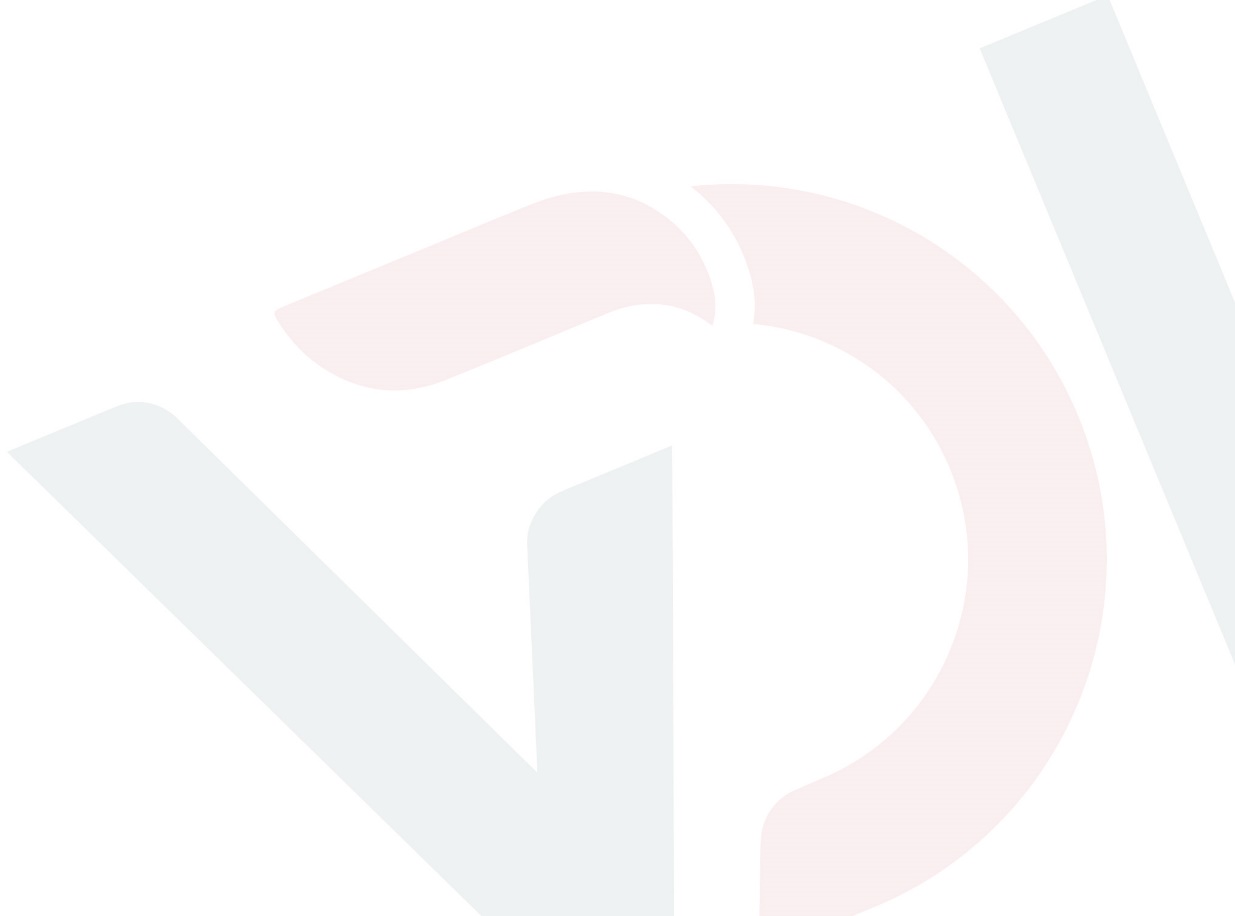 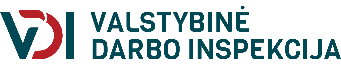 Pagrindiniai priežiūros principai
Minimali ir proporcinga priežiūros našta
Nediskriminavimas
Planavimas
Viešumas 
Metodinės pagalbos teikimas
Funkcijų atskyrimas
Rizikos vertinimas

Dėl reikšmingos žalos šalies ekonomikai, visuomenei ir konkretiems asmenims viešumo ir metodinės pagalbos principai netaikomi vykdant nelegalaus ir nedeklaruoto darbo, nedeklaruotos savarankiškos veiklos bei užsieniečių įdarbinimo tvarkos pažeidimų kontrolę.
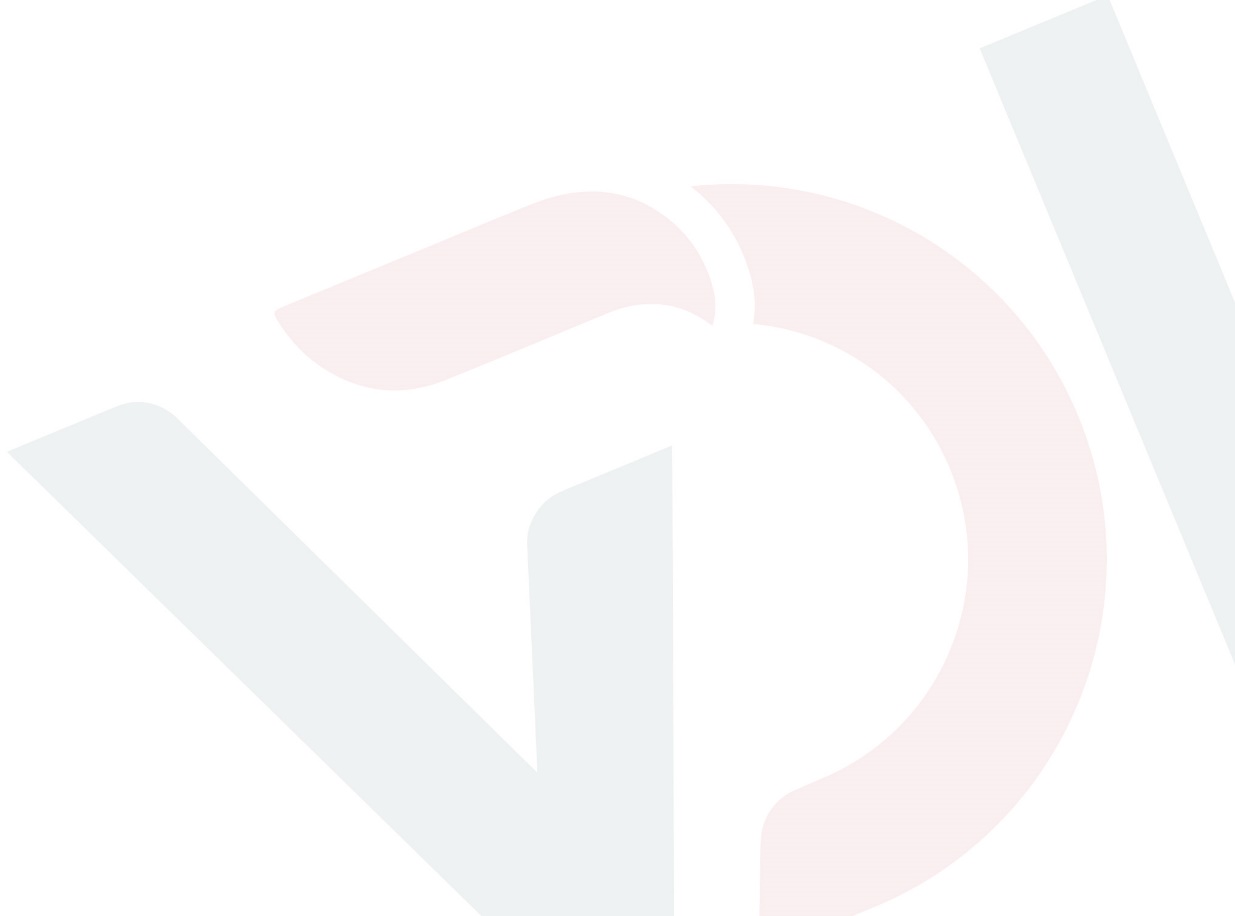 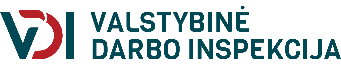 Priežiūros būdai
Veiklos prioritetams pasiekti VDI:

vykdo planinius ir neplaninius patikrinimus ir kitus, inspekcinius veiksmus, neišvykstant į ūkio subjektą; 

konsultuoja ūkio subjektus VDI kompetencijos klausimais; 

skleidžia informaciją apie pagrindinius priežiūros reikalavimus; 

vertina gautą informaciją apie ūkio subjekto veiklą, nustato įmonių, įstaigų ir organizacijų rizikingumą; 

nustatyta tvarka taiko poveikio priemones ūkio subjektams; 

bendradarbiauja su kitais priežiūros subjektais; 

atlieka kitas priežiūros funkcijas, kurias reglamentuoja VDI įstatymas, VDI nuostatai ir kiti įstatymai bei teisės aktai.
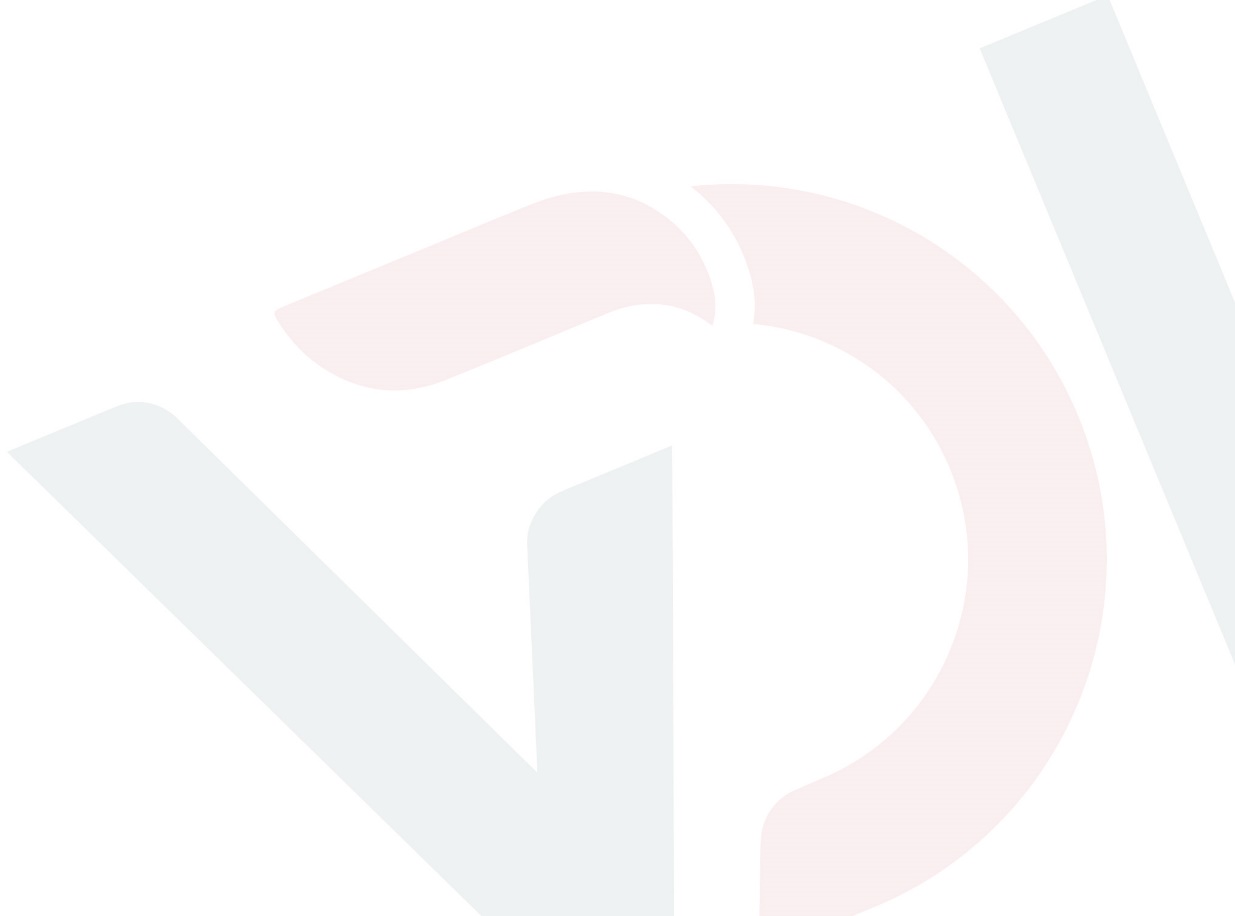 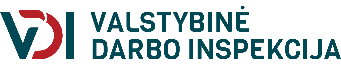 Priežiūros organizavimas
Pagrindinis principas – į riziką orientuotas požiūris, kuris nuolat tobulinamas.
 
Taip pat:

Sukurta kokybės vadybos sistema.
Kontroliniai klausimynai.
Įmonių ir privačių verslininkų patikros (apžiūros) planuojamos iš anksto.
Rizikingiausių įmonių planiniams patikrinimams sąrašai generuojami automatiškai.
Orientacija į problemų sprendimą.
Konsultavimas ir švietimas.
E. Patikrinimo koncepcija (elektroninės patikros).
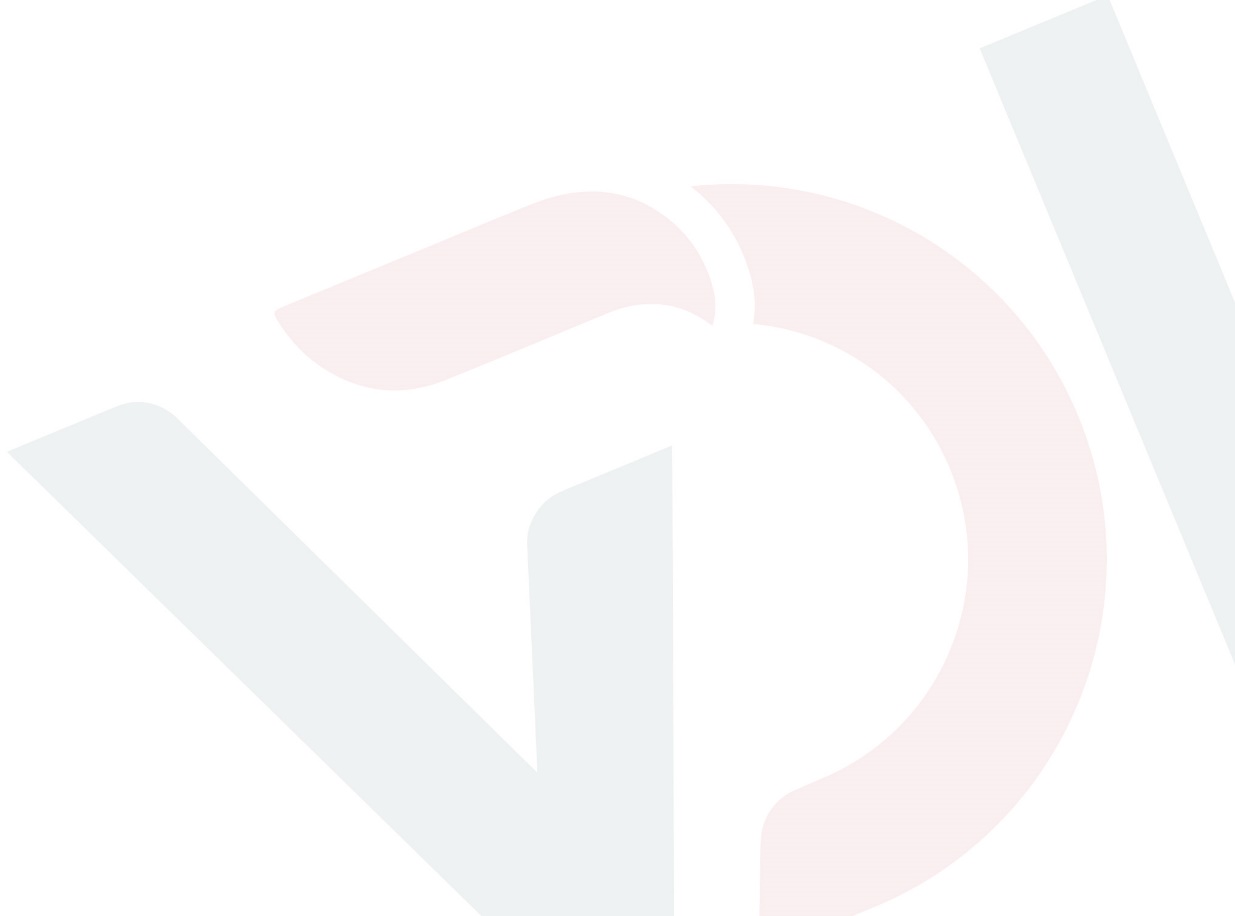 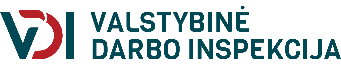 VDI 2023 m. veiklos prioritetai
Mažinti šešėlinę darbo rinką Didinti visuomenės NETOLERANCIJĄ šešėliui
Tobulinti darbo ginčų komisijų veiklą
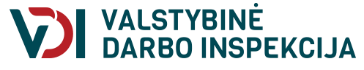 VDI 2023 m. veiklos prioritetų įgyvendinimo kryptys
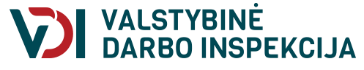 Rizikos vertinimu pagrįstas metodas (1)
Labiausiai pažeidžiamų darbuotojų grupių nustatymas ir prevencinis darbas su jomis:

1. Būsimieji darbuotojai, t. y. jaunoji karta (pamokos apie darbų saugą, šiuo metu - Informacinis projektas      integruotos reklamos kampanijos „Saugu darbe“ išvažiuojamieji renginiai „Sauguomenės dienos“ mokyklose ir viešosiose įstaigose);
2. Darbo karjerą pradedantys darbuotojai (jaunimui ir jų darbdaviams skirtos interaktyvios rekomendacijos, kontroliniai klausimynai, seminarai, konsultacijos socialiniuose tinkluose r kt.);

Rizikingiausių įmonių grupių nustatymas:

1. ką tik verslą pradėjusios įmonės (apsilankymas įmonėje konsultacijoms visais aktualiais klausimais);
2. tam tikrų ūkio sektorių (statybos, medienos ruošos, medienos apdirbimo, žemės ūkio ir kt.) įmonės (mišrūs priežiūros metodai: konsultacijų ir švietimo bei griežtos kontrolės derinimas)
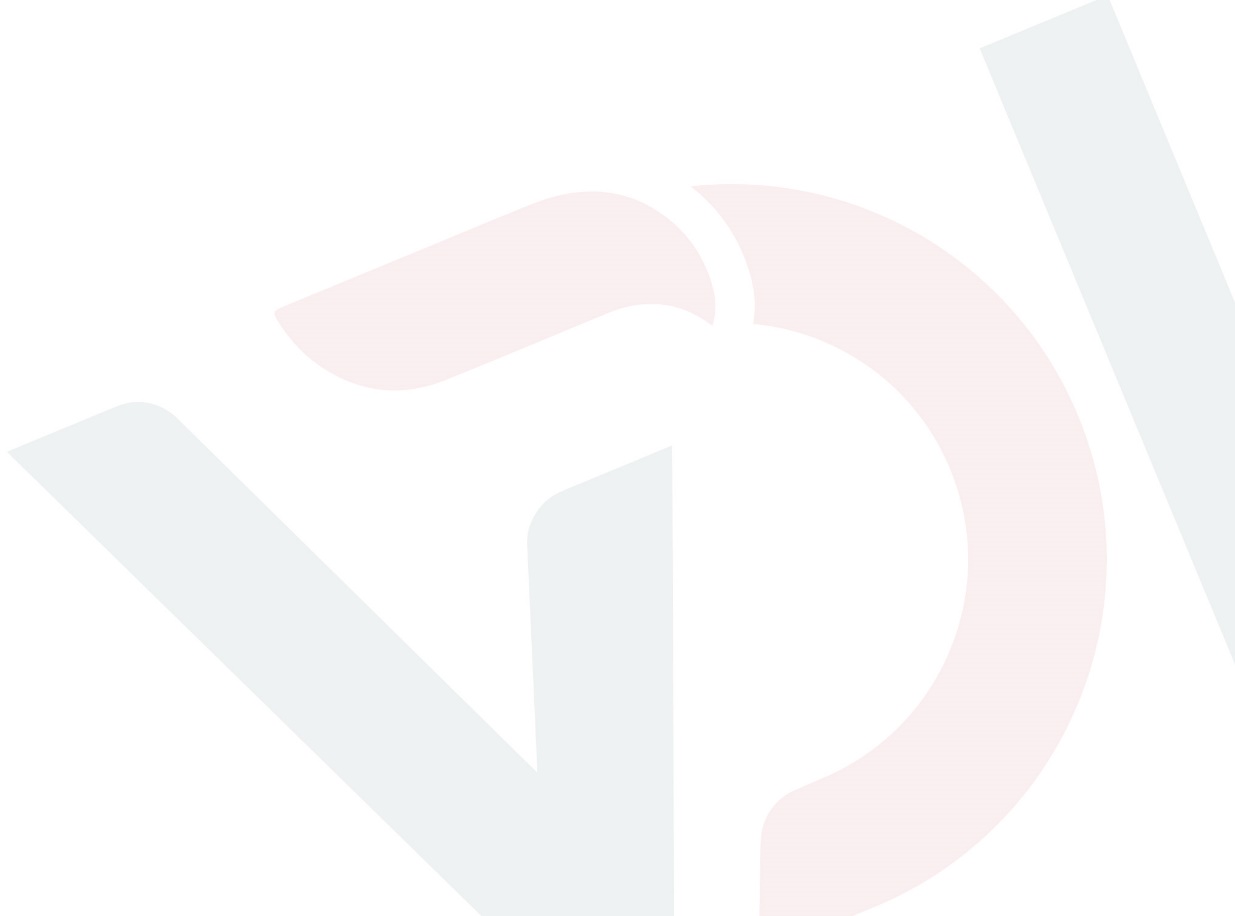 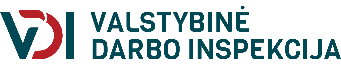 Rizikos vertinimu pagrįstas metodas (2)
Kiekvienos konkrečios įmonės rizikos nustatymas;
 
Papildomai: papildomi rizikingiausių įmonių automatinės atrankos planiniams patikrinimams kriterijai (vidutinis atlyginimas; darbuotojų skaičius ir kt.);
 
Glaudus bendradarbiavimas su kitomis priežiūros įstaigomis, ypač keitimosi duomenimis srityje (pavyzdžiui, Norvegijos tarpžinybinių darbo grupių patirtis nelegalaus darbo kontrolės klausimais);

Ypatingas dėmesys skiriamas IT tobulinimui ir ūkio subjektų veiklos stebėjimo moderniausių priemonių naudojimui (pavyzdžiui, dronai, automatinis informacijos rinkimas viešojoje erdvėje ir kt.);
 
Gautų skundų vertinimo sistema (skubus reagavimas – tik pranešimams apie incidentus darbe ir nelegalų darbą).
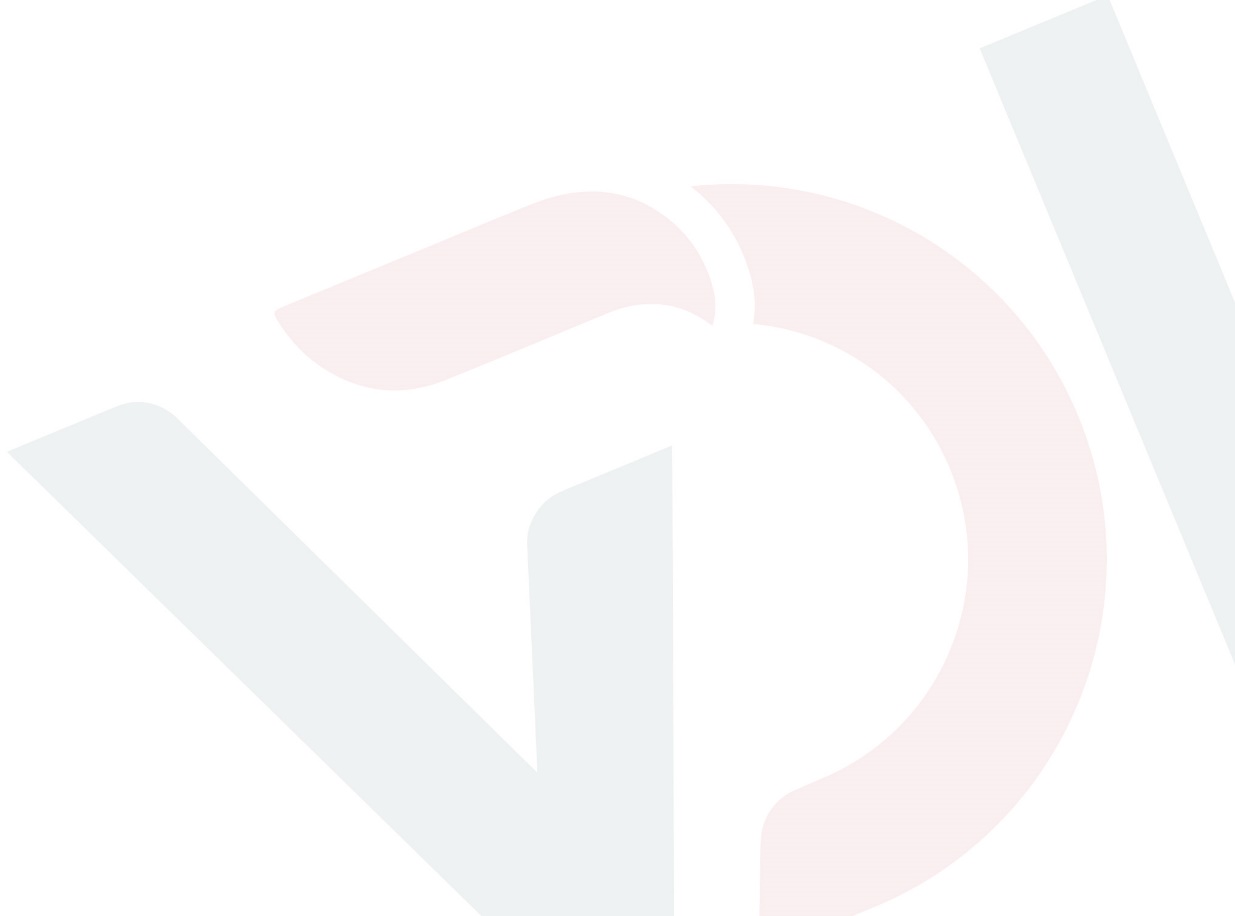 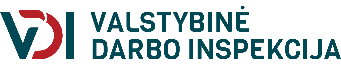 Rizikingumo  vertinimas (1)
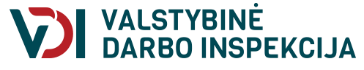 Rizikingumo  vertinimas (2)
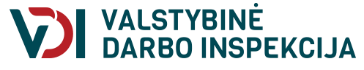 Įmonių, įstaigų ir organizacijų atranka planiniams patikrinimams (1)
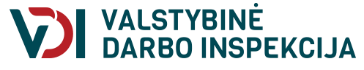 Įmonių, įstaigų ir organizacijų atranka planiniams patikrinimams (2)
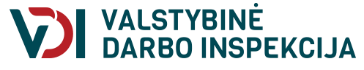 Kontroliniai klausimynai
Beveik 30 kontrolinių ir rinkos priežiūros klausimynų, pagal kuriuos atliekami patikrinimai ir tyrimai (paskelbti VDI interneto rubrikoje „Klausimynai“):


Bendrinis ūkio subjekto patikrinimo kontrolinis klausimynasŪkio subjekto patikrinimo kontrolinis klausimynas. Darbo teisė.Ūkio subjekto patikrinimo kontrolinis klausimynas. Darbuotojų sauga ir sveikata.Garantijų komandiruotiems darbuotojams patikrinimo ir tikrojo komandiravimo nustatymo kontrolinis klausimynasSmurto ir priekabiavimo darbe prevencijos kontrolinis klausimynasSaugaus žemės ūkio darbų vykdymo patikrinimo kontrolinį klausimynasDarbų vykdymo šuliniuose, rezervuaruose ir kitose uždarose erdvėse klausimynasSavarankiškai dirbančių asmenų patikrinimų statybvietėse kontrolinis klausimynasLygių galimybių įgyvendinimo darbo teisinių santykių srityje kontrolinis klausimynasLaikinojo įdarbinimo įmonių ir laikino darbo naudotojų patikrinimo kontrolinis klausimynasPaslaugų pagal žemės ūkio ir miškininkystės kvitus teikimo ir gavimo patikrinimo kontrolinis klausimynasPrevencinio statybviečių patikrinimo kontrolinis klausimynas
Ir kiti
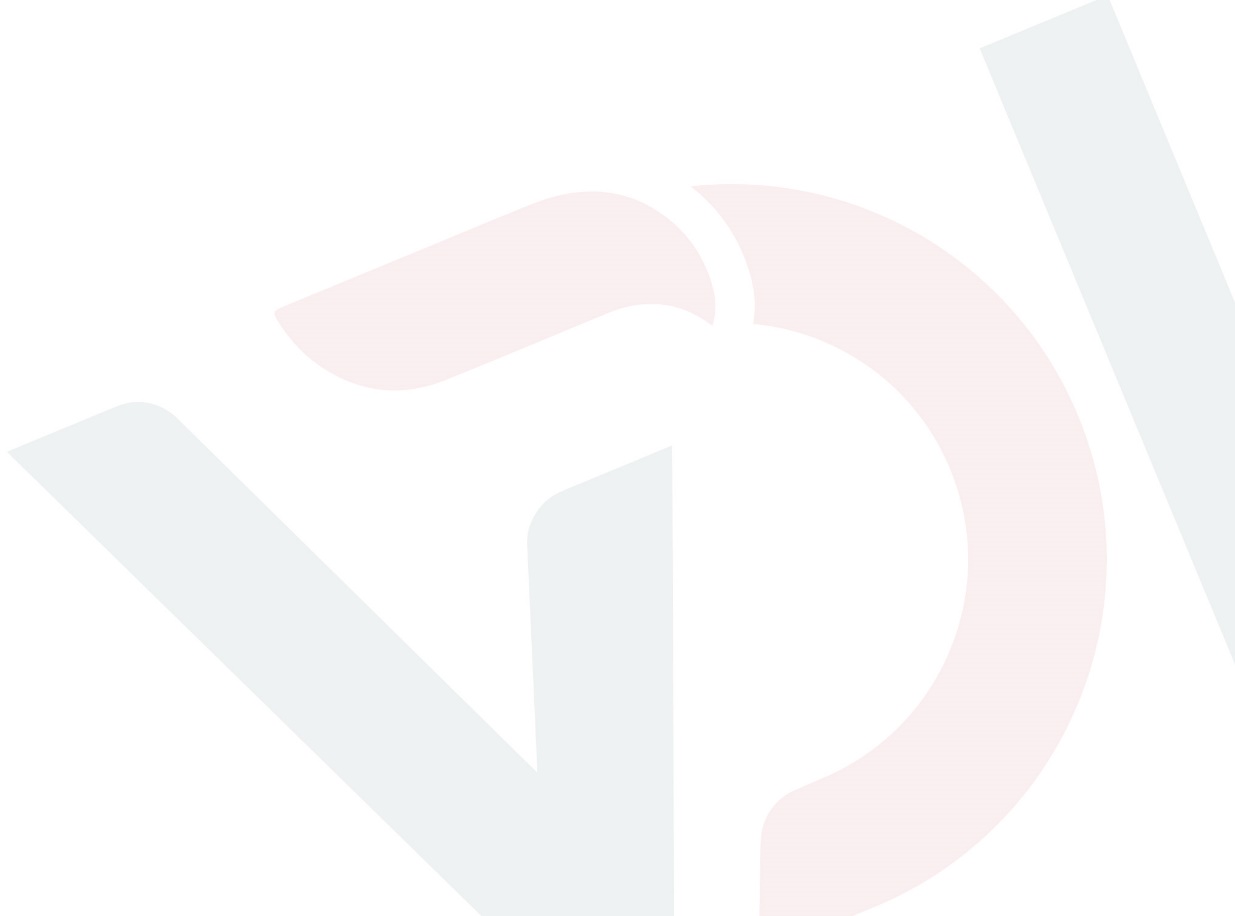 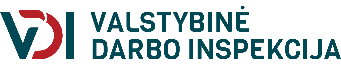 Konsultavimas ir švietimas
Vieningas konsultacijų telefonu ir skambučių apdorojimo centras.
 
Seminarai ir konsultacijos, kiti konsultaciniai renginiai (pastaruoju metu itin populiarūs nuotoliniu būdu viešoje erdvėje).
 
Nauji projektai: studentai ir moksleiviai (jaunoji karta) (viktorinos, apklausos, testai ir kt.). Vienas iš naujausių testų - apie psichologinį smurtą darbe https://mobingas.delfi.lt/; 
 
E - konsultacija (elektroninis konsultantas).

Informacijos platinimas socialiniuose tinkluose (FACEBOOK, „Instagram“).

Skiriama daugiau žmogiškųjų resursų
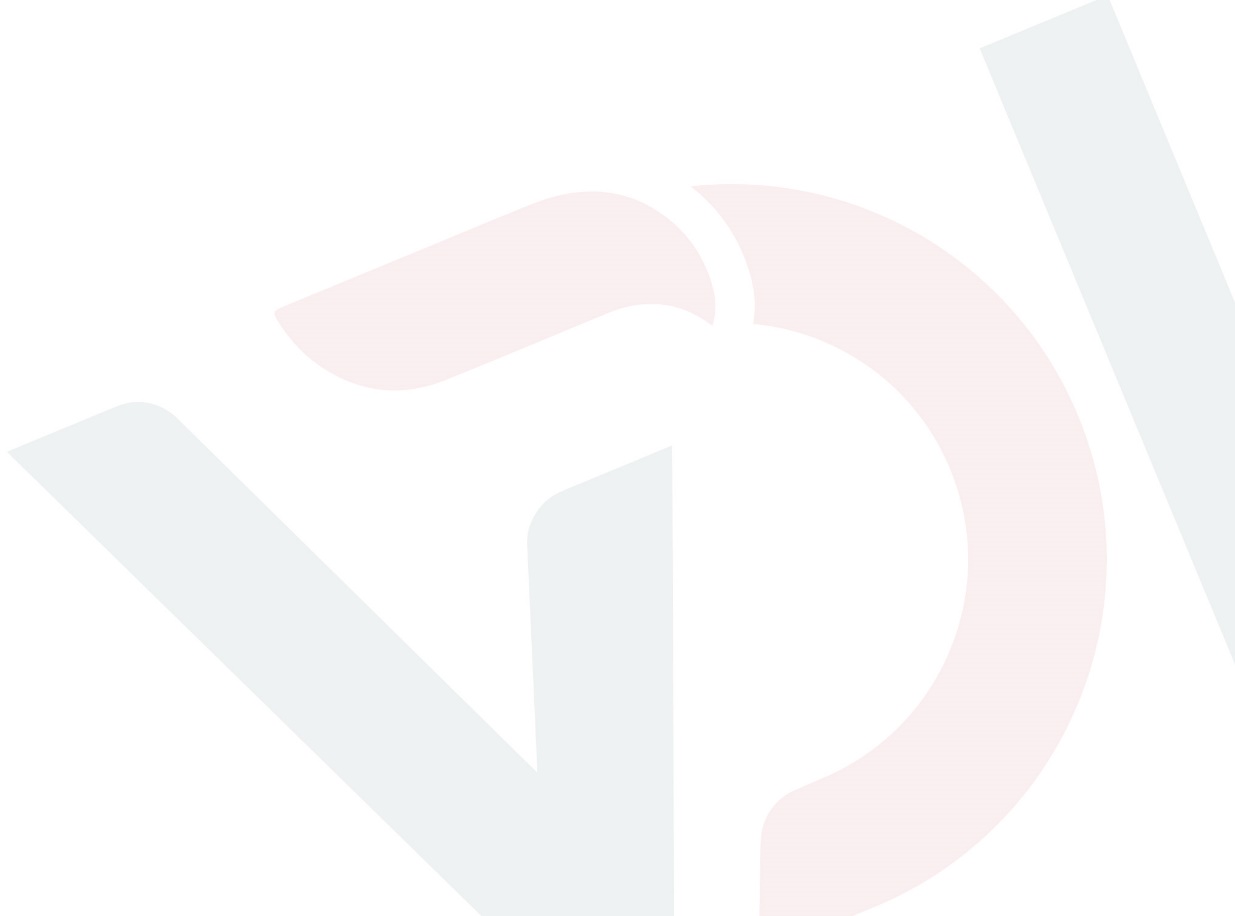 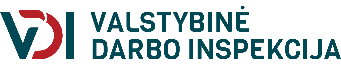 Elektroniniai inspektavimai
Savanoriškas darbuotojų saugos ir sveikatos būklės, darbo teisės aktų reikalavimų laikymosi deklaravimas Elektroninių paslaugų darbdaviams sistemoje (EPDS);
 
Privalomas elektroninis inspektavimas atsižvelgiant į nelaimingų atsitikimų darbe ir profesinių ligų aktualijas. 
 
Elektroninių paslaugų darbdaviams (EPDS) sistemos plėtra (ypatingas dėmesys – įvairių duomenų ir dokumentų pateikimas elektronine forma)
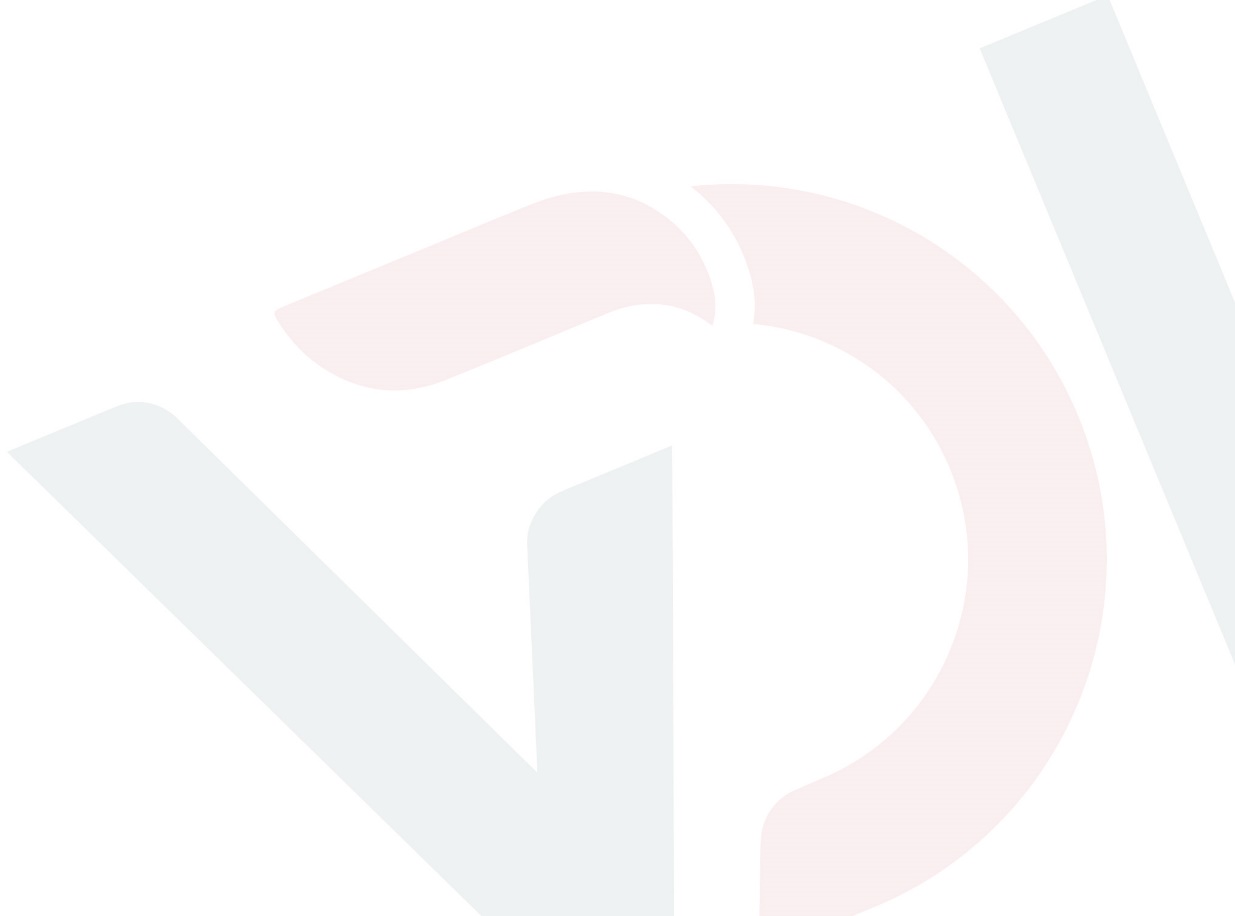 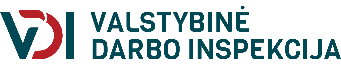 Darbo ginčiai
Darbo ginčų komisijos trišaliu principu, dalyvaujant socialiniams partneriams, veikia visuose šalies regionuose.
 
Tikra į visuomenės poreikiui orientuota paslauga (mažai formalumų ir daug socialiai reikšmingų sprendimų).
 
Sprendžia visus individualius darbo ginčus ir kolektyvinius darbo ginčus, susijusius su teise.
 
Darbo ginčai dėl darbo sutarties nutraukimo perėjo iš teismų kompetencijos.

Darbo arbitražas yra laikina institucija, nagrinėjanti kolektyvinius darbo ginčus, susijusius su interesais.
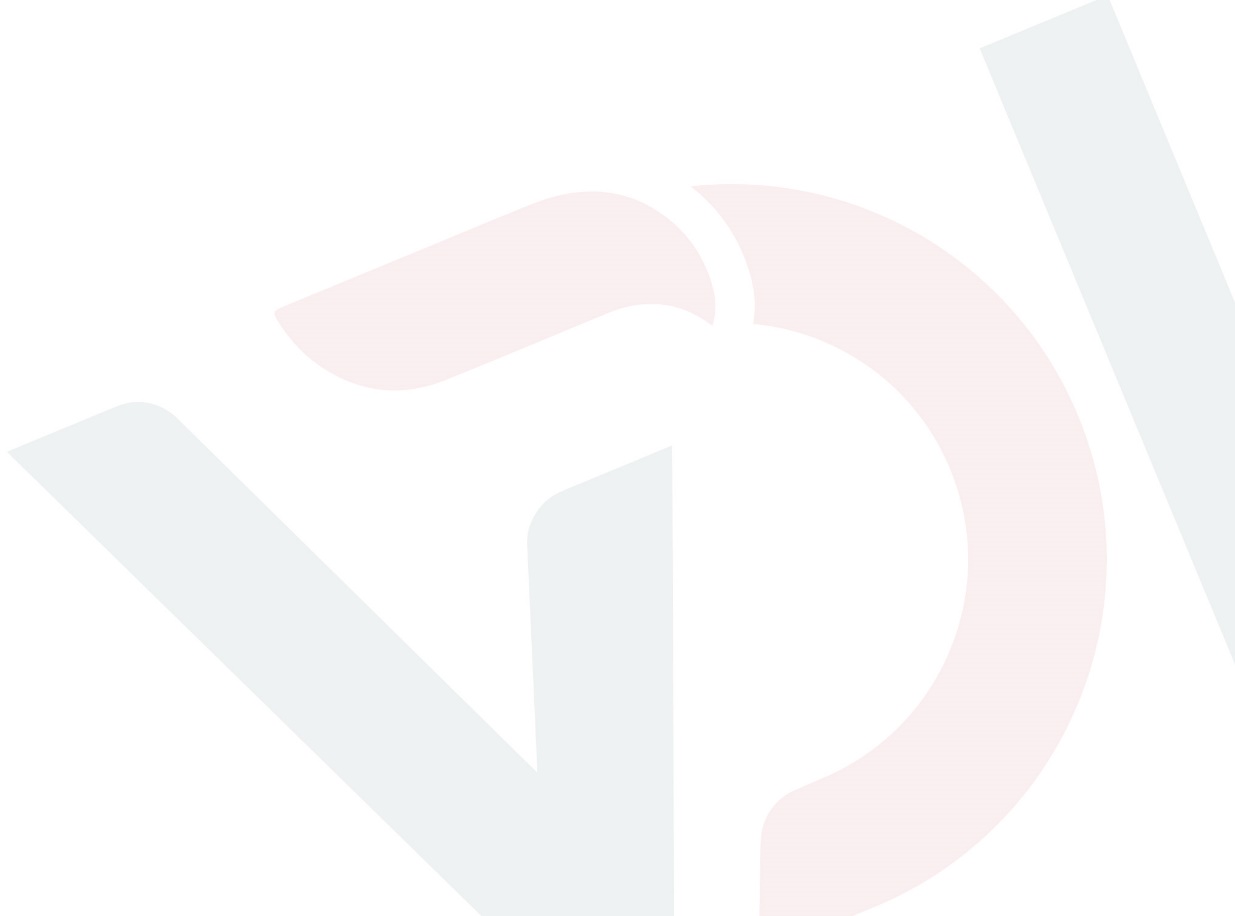 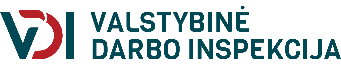 VDI pagrindiniai 2023 m. 1-9 mėn. rezultatai
Atlikta 15,1 tūkst. patikrinimų ir kitų inspekcinių veiksmų, 

iš jų: Kauno ir Marijampolės apskričių įmonėse – 3,6 tūkst. arba beveik 24 % visų VDI patikrinimų ir kitų inspekcinių veiksmų;

Atlikta 6,2 tūkst. patikrinimų,

iš jų: Kauno ir Marijampolės apskričių įmonėse – 1,4 tūkst. arba beveik 23 % visų VDI patikrinimų.
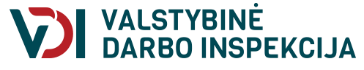 22
VDI pagrindiniai 2023 m. 1-9 mėn. rezultatai
VDI, taupydama žmogiškuosius resursus bei įmonių brangų laiką, vieno patikrinimo, apsilankant patikros vietoje, metu stengiasi patikrinti kuo daugiau jos kompetencijai priskirtų klausimų;

Šių patikrinimų, atliktų  Kauno ir Marijampolės apskričių įmonėse, struktūra pagal jų tikslą ir tikrintus klausimus beveik nesiskiria nuo VDI.
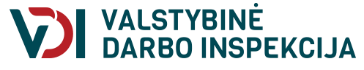 23
Patikrinimų pasiskirstymas pagal EVR (%)
Statybos – didžiausios rizikos EVR nelaimingiems atsitikimams darbe įvykti bei ND atsirasti tiek Lietuvoje, tiek ir kitose ES šalyse. Tad jau daug metų iš eilės išlieka VDI veiklos prioritetuose. 

Kauno ir Marijampolės apskrityse taip pat pagrindinis dėmesys buvo skirtas statyboms.

Tačiau, skirtingai nuo kitų apskričių, šiek tiek daugiau VDI inspektorių dėmesio sulaukė apdirbamosios gamybos bei apgyvendinimo ir maitinimo įmonės.
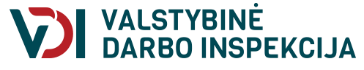 24
VDI pagrindiniai 2023 m. 1-9 mėn. rezultatai
Organizuojant patikrinimus, prioritetas teikiamas didžiausios rizikos įmonių planiniams patikrinimams. 

Tad virš 60 % patikrinimų, atliktų Kauno ir Marijampolės  apskričių įmonėse, – planiniai.

Patikrinimai pagal skundus ir pranešimus dėl viešo intereso pažeidimų – tik įvertinus pagal specialiuosius kriterijus  pažeidimų grėsmę teisės normų saugomoms vertybėms ir galimą žalą.
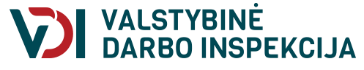 25
Pažeidimai (Reikalavimų pašalinti pažeidimus R1 duomenimis, skaičius)
Kauno ir Marijampolės apskričių įmonėms surašyti 389 Reikalavimai pašalinti pažeidimus R1 arba beveik 30 % šalies įmonėms surašytų Reikalavimų pašalinti pažeidimus R1; 

Juose nurodyti 963 DSS ir darbo teisės pažeidimai arba beveik 35 % šalies įmonėse nustatytų pažeidimų;

Tai nėra mažai (kitų šalies apskričių įmonėms lieka tik 65 % šalies įmonėse nustatytų pažeidimų).

Tai verčia susimąstyti...
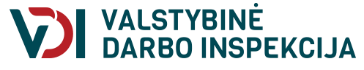 26
Pažeidimai (Reikalavimų pašalinti pažeidimus R1 duomenimis)
Kauno bei Marijampolės  apskričių įmonėse akivaizdžiai vyrauja DSS pažeidimai, jie sudaro beveik 90 % šių apskričių įmonėse nustatytų pažeidimų, nurodytų Reikalavimuose pašalinti pažeidimus R1.

Dažniausia pažeidimai nustatomi statybos ir apdirbamosios gamybos įmonėse.
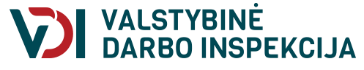 27
Dažniausiai nustatomi DSS pažeidimai (Reikalavimų pašalinti pažeidimus R1 duomenimis, %)
Skirtingai nuo kitų šalies apskričių įmonių, Kauno ir Marijampolės apskričių įmonėse yra daugiau problemų dėl darbo vietų įrengimo. 

Tačiau šios įmonės tiesiog „pirmauja“ pagal NA darbe tyrimo pažeidimus: 

Šiose įmonėse nustatyti pažeidimai sudaro beveik 45 % visų šalies įmonėse nustatytų NA darbe tyrimo pažeidimų.

Taip pat šioms įmonėms įteikta 36 % visų šalies įmonėms įteiktų Reikalavimų stabdyti darbus R2.
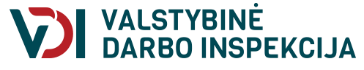 28
Dažniausiai nustatomi darbo teisės pažeidimai (Reikalavimų pašalinti pažeidimus R1 duomenimis, %)
Skirtingai nuo kitų šalies apskričių įmonių, Kauno ir Marijampolės apskričių įmonėse dvigubai mažiau pasitaiko pažeidimų, susijusių su psichologiniu smurtu ir priekabiavimu darbe.  

Tačiau šios įmonės turi rimtų problemų dėl darbo ir poilsio laiko. 

Šių pažeidimų skaičius beveik 1,5 karto viršija šalies rodiklį.
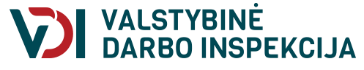 29
ND kontrolės rezultatai (skaičius)
Kauno ir Marijampolės apskričių įmonėse nustatyta apie 17 % visų šalyje nustatytų nelegalaus ir nedeklaruoto darbo, užsieniečių įdarbinimo tvarkos pažeidimų atvejų. 

Asmenys, dirbę nelegalų ar nedeklaruotą darbą arba įdarbinti nesilaikant  užsieniečių įdarbinimo tvarkos, sudaro tik apie 14 % visų šalyje nustatytų šių asmenų. 

Atvejai, kai buvo dirbta be skaidriai dirbančiojo ID, sudaro apie 20 % šalies atvejų, tiek pat % sudaro asmenys, dirbę be skaidriai dirbančiojo ID.

Probleminė, bet tikrai ne kritine, vieta – skaidriai dirbančiojo ID
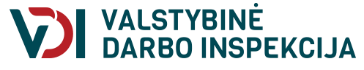 30
Protokolai (skaičius)
Kauno ir Marijampolės apskričių įmonėms surašyti  beveik 22 % šalies įmonėms surašytų AN protokolų ir protokolų pagal Užimtumo įstatymą. 

Taip pat, kaip ir visoje šalyje, dažniausiai šie protokolai buvo surašomi už įvairius darbo teisės pažeidimus – virš 82 % visų šioms įmonėms surašytų protokolų.

Protokole gali būti nurodytas keletas įvairių skirtingų pažeidimų. Tad pažeistų teisės aktų reikalavimų ir protokolų skaičius nesutampa.
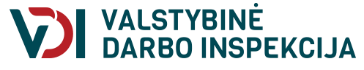 31
Skundai ir pranešimai dėl viešo intereso (skaičius)
Skundai ir pranešimai dėl pažeidimų Kauno ir Marijampolės apskričių įmonėse sudaro apie 20 % visų VDI išnagrinėtų skundų ir pranešimų.

Taip pat, kaip ir visoje šalyje, juose įprastai vyrauja darbo teisės klausimai (virš 80 % visų nurodytuose skunduose ir pranešimuose pateiktų klausimų). 

Skundų ir pranešimų dėl psichologinio smurto ir priekabiavimo darbe rodiklis mažesnis nei kitose šalies apskrityse
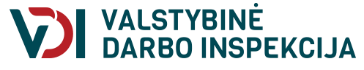 32
Darbo ginčai (skaičius)
Darbo ginčų komisijos dėl/iš Kauno ir Marijampolės apskričių įmonių išnagrinėjo 1,2 tūkst. darbo ginčų prašymų, kas sudaro apie 24 % visų šių komisijų išnagrinėtų darbo ginčų.

Išnagrinėtuose darbo ginčuose dėl/iš Kauno ir Marijampolės apskričių įmonių buvo iškelta 2,8 tūkst. reikalavimų, kas sudaro apie 25 % visų šių komisijų išnagrinėtuose darbo ginčuose iškeltų reikalavimų.
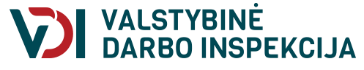 33
Darbo ginčai
Darbo ginčų komisijų dėl/iš Kauno ir Marijampolės apskričių įmonių išnagrinėtų darbo ginčų pasiskirstymas pagal ieškovą visiškai atitinka darbo ginčų struktūrą visoje šalyje.
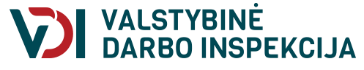 34
Dažniausiai pasitaikančių darbo ginčų reikalavimų pasiskirstymas (%)
Darbo ginčų komisijų dėl/iš Kauno ir Marijampolės apskričių įmonių išnagrinėtų darbo ginčų reikalavimų struktūra pagal šių reikalavimų tikslus iš esmės atitinka šalies struktūrą.

Galbūt šiek tiek dažniau buvo kreiptasi darbo užmokesčio (DU) ir susijusiais klausimais. 

Šiek tiek rečiau buvo kreiptasi dėl darbo sutarties (DS) sąlygų ir SODROS duomenų tikslinimo.
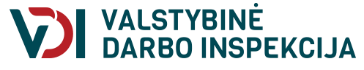 35
Darbo ginčų komisijų (DGK) nurodytos sumokėti sumos
Iš viso DGK per šių metų 1-9 mėn. nurodė sumokėti virš 7,5 mln. EUR, iš jų:
darbdaviams – 106,4 tūkst. EUR;
darbuotojams – 7,4 mln. EUR; 

Dėl/iš Kauno ir Marijampolės apskričių įmonių nurodyta sumokėti 1,42 mln. EUR arba beveik 19 % šalyje nurodytų sumokėti sumų:
darbdaviams – 7,5 tūkst. EUR arba apie 7 % šalyje  darbdaviams nurodytų sumokėti sumų;
darbuotojams – 1,41 mln. EUR arba 19 % šalyje  darbuotojams nurodytų sumokėti sumų.
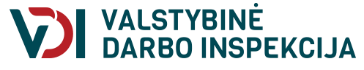 36
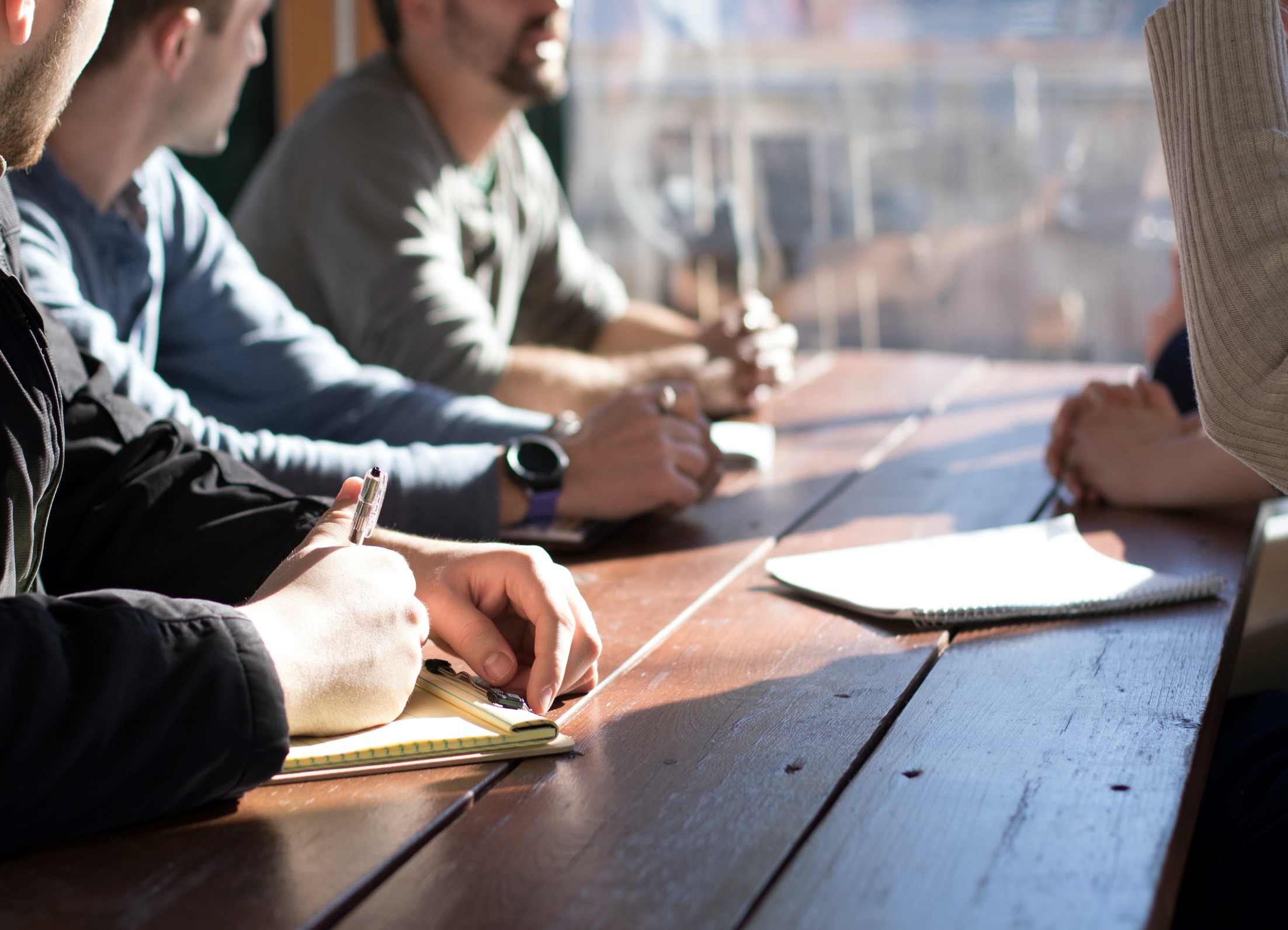 Socialiniai partneriai 
ypatingai svarbūs įgyvendinant VDI misiją ir tikslus
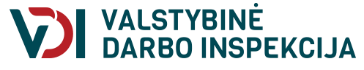 Dėkoju už Jūsų dėmesį
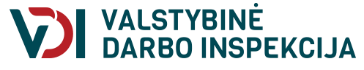 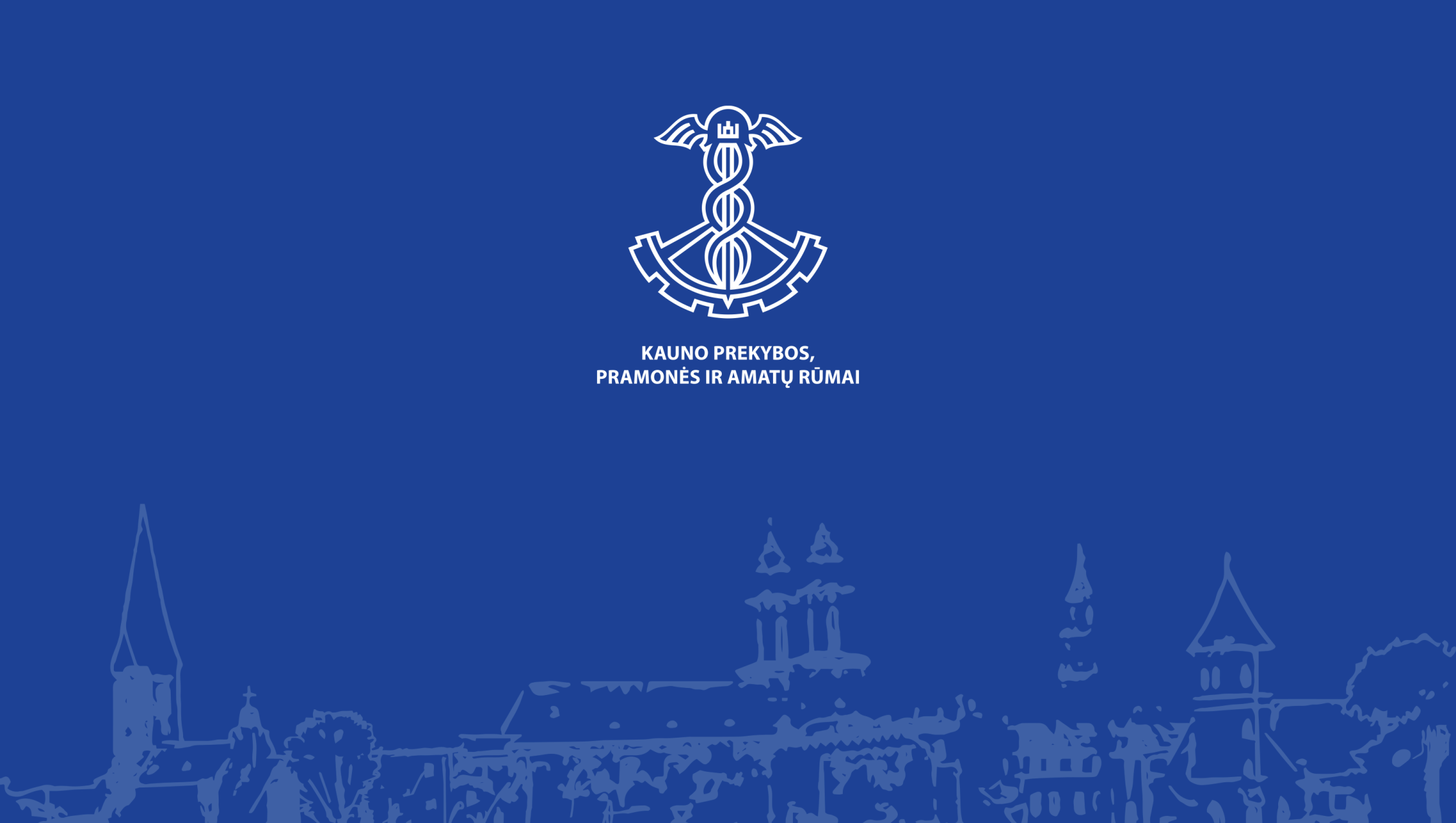 APSKRITOJO STALO DISKUSIJA 
SU LR VALSTYBINĖS DARBO INSPEKCIJOS ATSTOVAIS
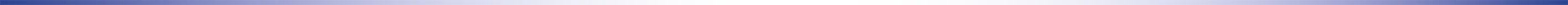 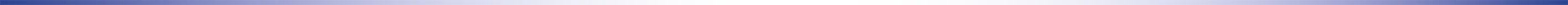